Workshop guide
Facilitator: 
Read notes to prepare. See English file. 
Amend slides if needed.
Ready the family-facing materials.
Display slide 2 as families arrive.
Let’s sing our sounds
Hãy hát các âm tiết
Chương trình buổi học
Chào mừng
Hướng dẫn cách đọc
"Mình đã học 
được cách thêm vào những chữ khó!"
Giờ thực hành
Suy ngẫm & cập nhật
Hướng dẫn buổi học
Chuẩn bị.
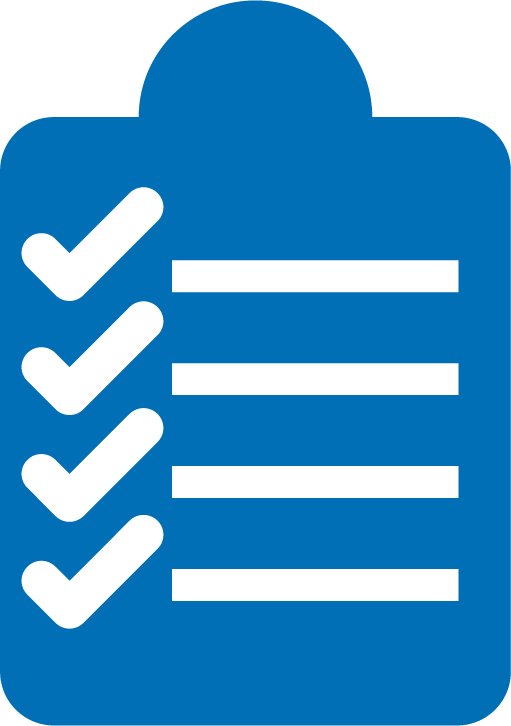 Có mặt.
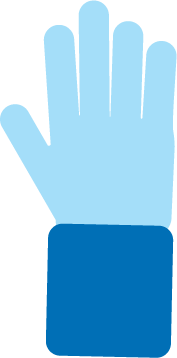 Hãy tỏ ra lịch sự
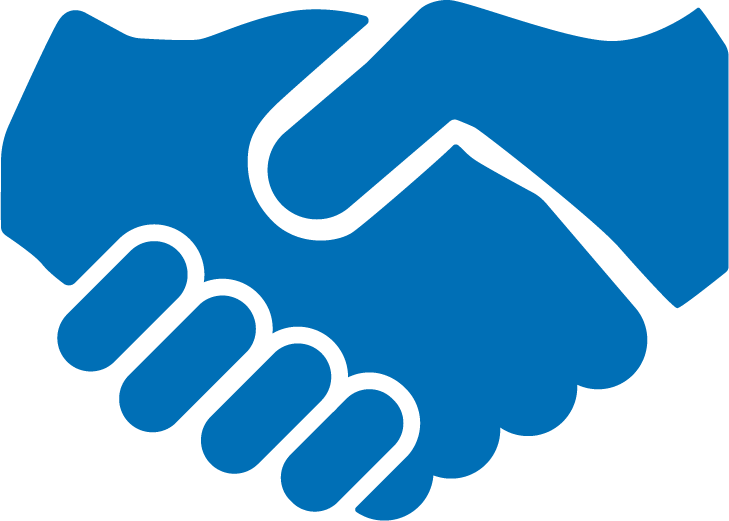 Hỏi những thắc mắc.
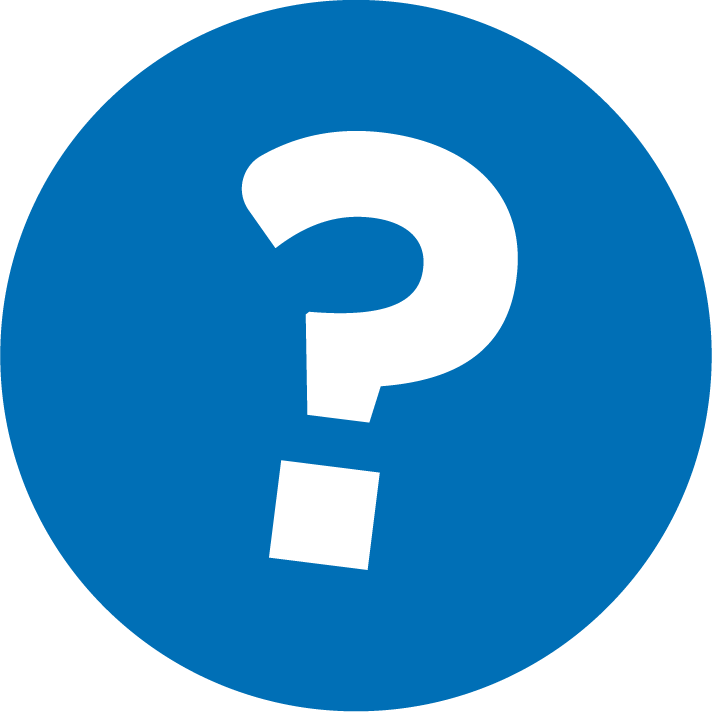 Hãy hát các âm tiết
1
Hát một bài hát vui nhộn.
2
Chơi với các từ!
Lắng nghe & chơi đùa với âm khác nhau trong từ sẽ giúp trẻ biết rằng từ được tạo thành từ những âm khác nhau.
Kiểm tra thuật ngữ về khả năng đọc viết
nhận thức rằng các âm và cấu trúc âm khác nhau sẽ tạo nên từ
Nhận thức ngữ âm học
Hát một bài hát vui nhộn
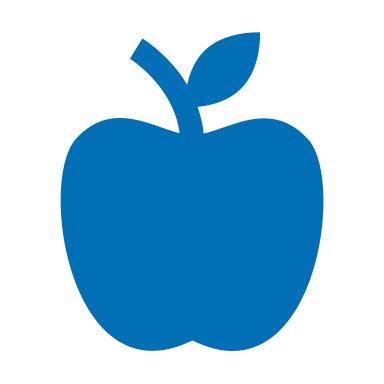 I like to ote, ote, ote, opples and bononos
I like to eat, eat, eat apples and bananas
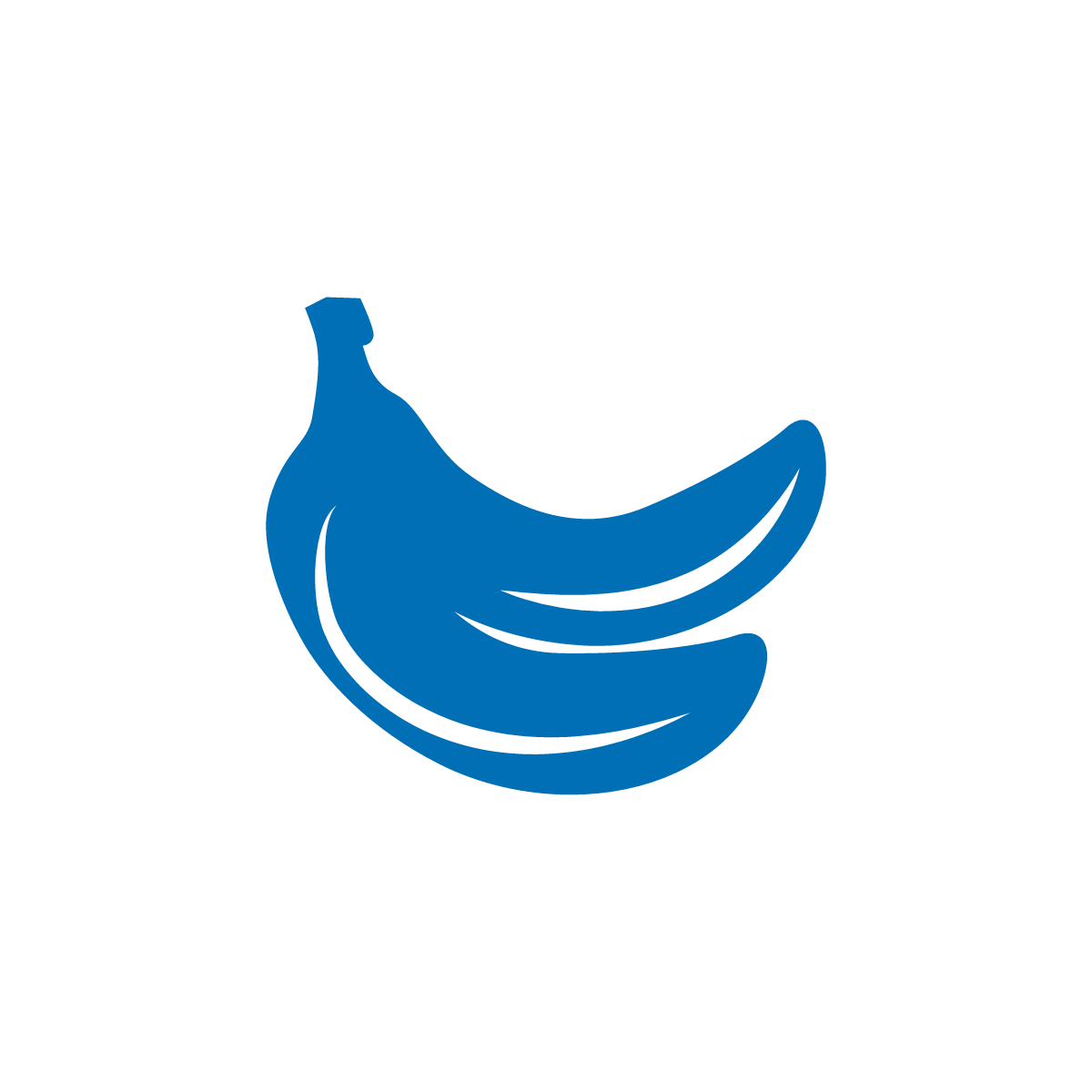 Chơi với các từ
Mẹo và thủ thuật
Chúng ta sẽ thay đổi các nguyên âm trong mỗi câu. Điều này giúp trẻ học được các nguyên âm.
I like to eat, eat, eat…
I like to ote, ote, ote…
I like to ate, ate, ate…
I like to ute, ute, ute…
I like to ite, ite, ite…
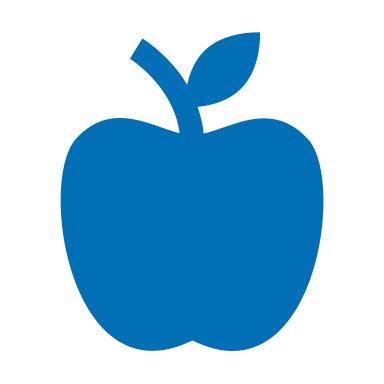 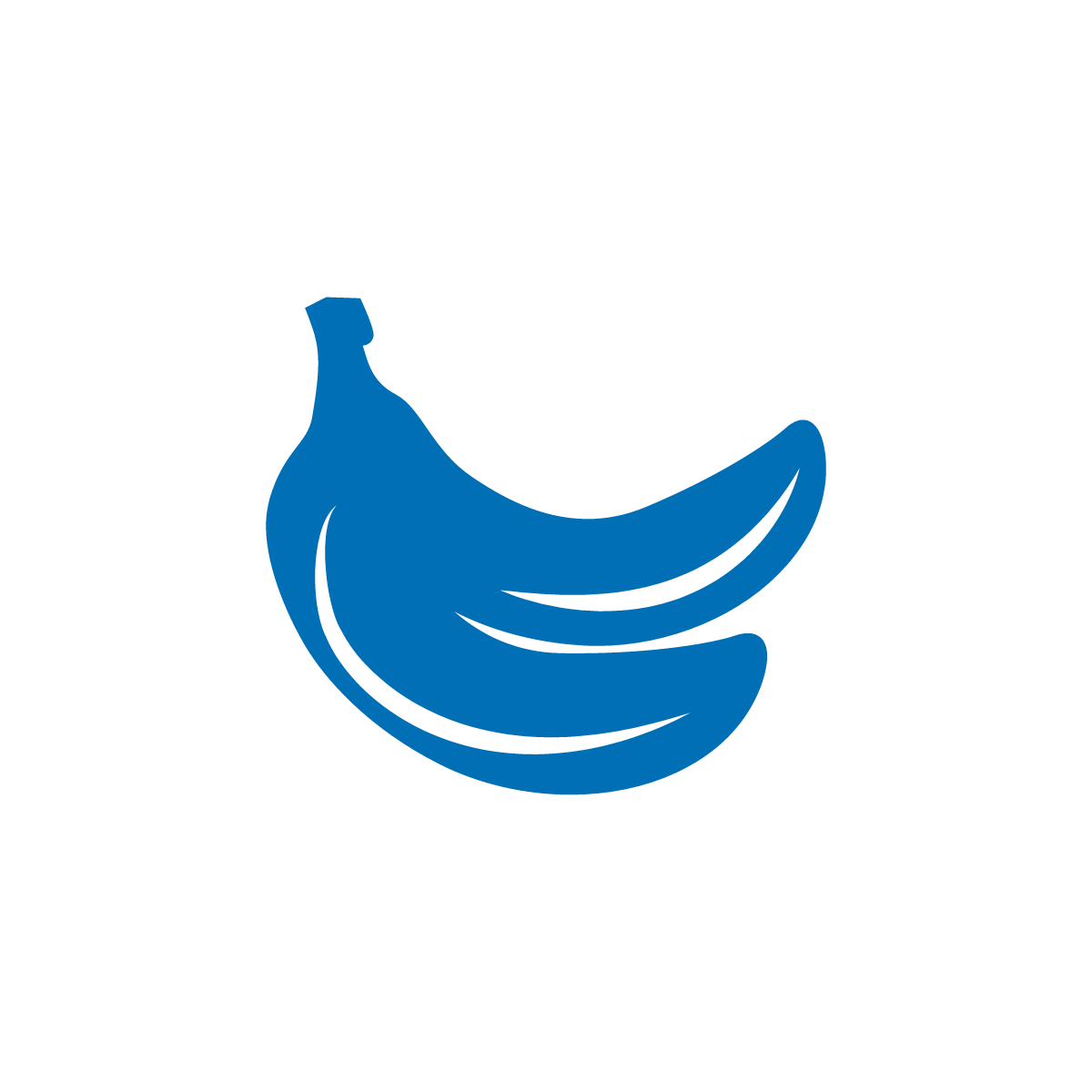 Hãy thực hành ngay nhé!
Hát một bài hát vui nhộn
Anna, Anna bo- banna
banana fana fo fanna, 
me mi mo, manna – ANNA!

[Use your child’s name]
Tạo vần điệu là một kỹ năng nhận thức ngữ âm học quan trọng đối với người đọc trước.
Chơi với các từ
Chọn một tên mới!
một người bạn
một người thân trong gia đình
một thú cưng
Khi học tạo vần điệu, trẻ có thể tạo ra các từ. Điều đó không sao cả!
Con biết bài hát nào chứ?
Mẹo và thủ thuật
Các bài hát ngớ ngẩn là một cách tuyệt vời để học về cách tạo vần điệu và âm.
Ở nhà con hát các bài truyền thống hay đồng dao nào?
Tạo vần điệu bằng các ngôn ngữ khác cũng rất hữu ích!
Suy Ngẫm
Quý vị có câu hỏi nào về các mẹo đọc không?
Quay lại và trao đổi với con quý vị: Chúng ta đã sẵn sàng để thử để mẹo đọc này ở nhà chưa?
Hãy chia sẻ cách quý vị có thể sử dụng mẹo đọc này ở nhà.
Câu hỏi của quý vị sẽ giúp ích cho những người khác trong phòng!
Chơi có mục đích -> học tập
Các câu hỏi và cuộc trò chuyện có ý nghĩa sẽ xây dựng nền tảng của việc đọc!
TỪ
NGỮ
Chính xác
Nỗ lực
Thích thú và nỗ lực
Tìm ra từ ngữ
Trở thành người đọc giỏi
Hiểu
Trôi chảy
Hiểu câu chuyện
Nghe như kể chuyện
CÂU
CHUYỆN
Xin hãy đóng góp ý kiến
Nhận xét của quý vị sẽ giúp cho thời gian chúng ta cùng học tập càng hữu ích hơn!